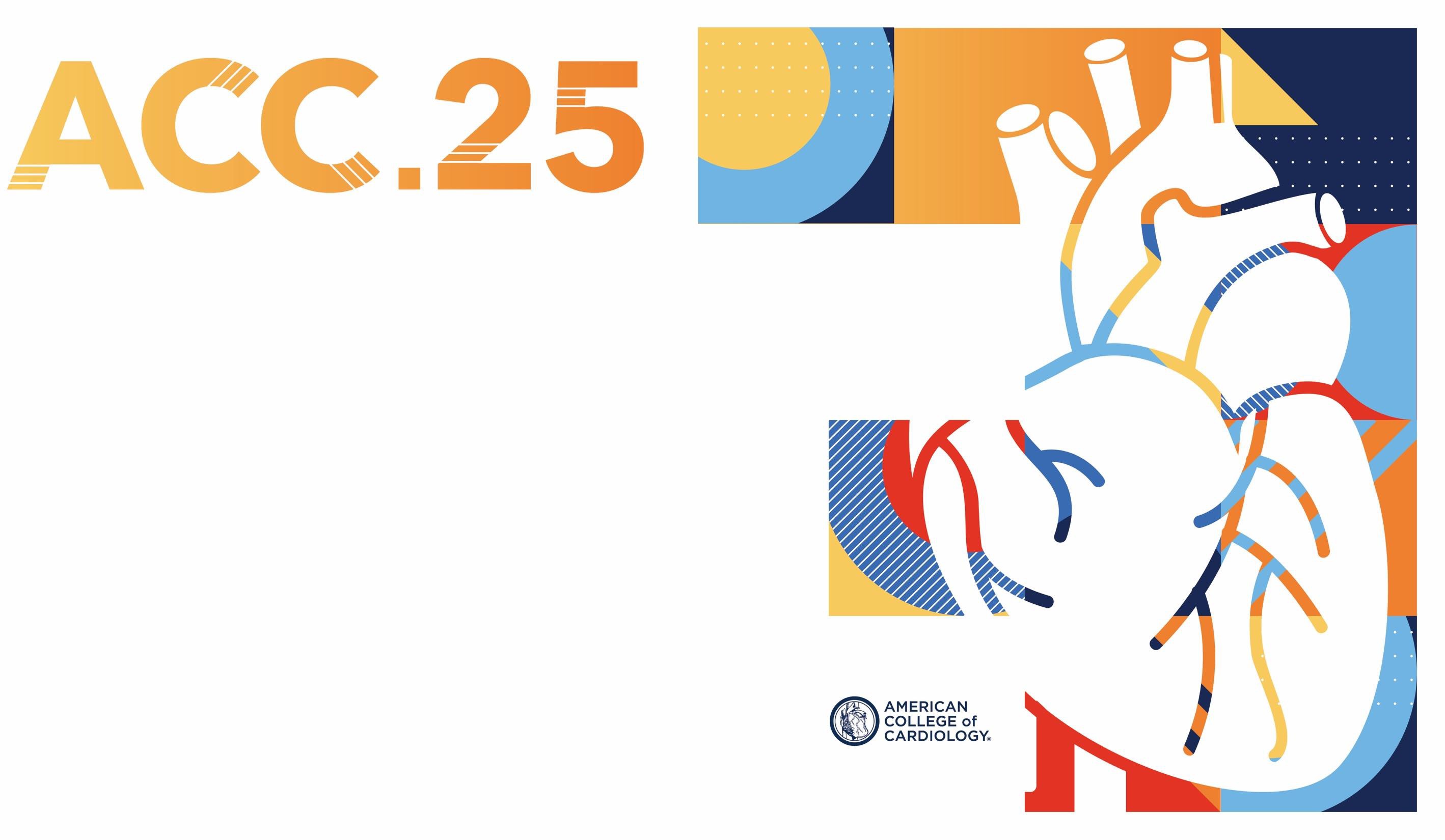 Effect of Colchicine on Progression of Known
Coronary Atherosclerosis in
Patients with STable CoROnary
Artery Disease CoMpared to Placebo - EKSTROM Trial
Matthew J. Budoff
Professor of Medicine, UCLA
Endowed Chair of Preventive Cardiology Los Angeles, California, USA
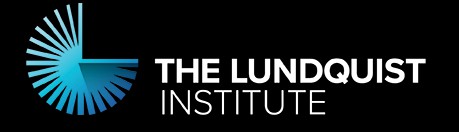 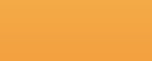 Effect of Colchicine on Progression of Known Coronary Atherosclerosis in Patients with STable CoROnary Artery Disease CoMpared to Placebo - EKSTROM Trial
BACKGROUND
Inflammation plays a pivotal role in all stages of atherosclerotic 	plaque development.
The Canakinumab Anti-inflammatory Thrombosis Outcomes Study 	(CANTOS) provided the evidence that targeted anti-inflammatory 	therapy could improve cardiovascular outcomes.
Search for alternative anti-inflammatory agents that reduce atherosclerotic events in patients with coronary artery disease.
Post ACS Colchicine Progression Study
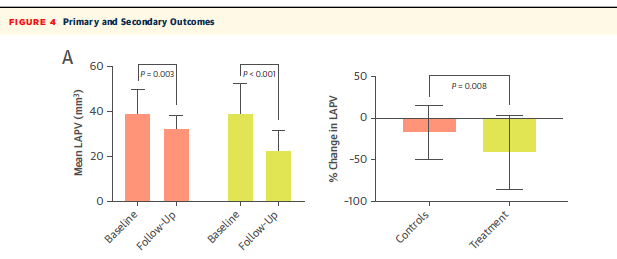 Vaidya K, et al. JACC CI 2017
Yu et al demonstrated in COLCOT randomized study (128 ACS pts undergoing serial OCT) significant improvement in fibrous cap thickness (p=0.006) and minimal lumen arc (p=0.004) with Colchicine 0.5 as compared to placebo
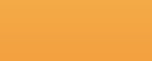 Effect of Colchicine on Progression of Known Coronary Atherosclerosis in Patients with STable CoROnary Artery Disease CoMpared to Placebo - EKSTROM Trial
HYPOTHESIS
Low Dose Colchicine (0.5 mg/day) will reduce progression of plaque as measured by serial coronary CTA as compared to placebo in persons with stable CAD
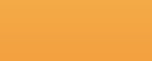 EKSTROM Trial
INCLUSION AND EXCLUSION CRITERIA
Inclusion Criteria
Age 30-85
Proven coronary artery disease; as 	evidenced by coronary angiography, 	CT coronary angiography or a 	Coronary Artery Calcium Score 	(Agatston score >400)
Clinically stable for at least six months
No major competing co-morbidities or 	contra-indication to colchicine 	therapy
Exclusion Criteria
Women who are pregnant, breastfeeding or may be considering pregnancy during the study period
Renal impairment as evidenced by a serum creatinine >150 μmol/l or estimated glomerular filtration rate (eGFR) <50 mL/min/1.73 m2
Severe heart failure - systolic or diastolic New York Heart Association Functional classification 3 or 4
Moderate or severe valvular heart disease considered likely to require intervention
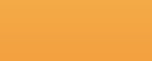 EKSTROM Trial
STUDY DESIGN
SUBJECT ENROLLMENT
FOLLOW UP CCTA
POST –Trial PERIOD
BASELINE CCTA
1:1
RANDOMIZATION
52 Weeks Follow up
Blood tests
Quantitative 	plaque 	analysis
30 days 	phone follow
up
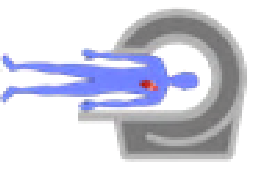 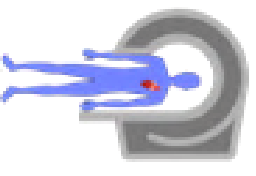 Endocrinology & Cardiology Clinics
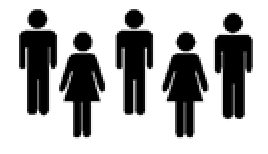 Colchicine (0.5mg) or Placebo
Patients with proven atherosclerosis on CAC, CTA or invasive angio
Visit 1
Consent
Screening
H&P
Baseline 	blood tests
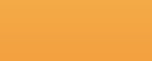 EKSTROM Trial
PRIMARY AND SECONDARY ENDPOINTS
The primary endpoint is the rate of change in the volume of 	low attenuation plaque compared to placebo as evaluated by 	CCTA.
ADDITIONAL ENDPOINTS
Rate of change in total plaque volume
Rate of change in total non-calcified plaque, fibro-fatty, fibrous and dense calcified plaques
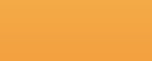 EKSTROM Trial
TRIAL PROFILE
EKSTROM Trial Subjects Screened: n=98
Screen Failed n=14
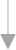 Randomized Subjects n=84
Placebo
n=42
Colchicine n=42
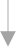 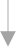 Lost to follow up
n=6
Lost to follow up n=6
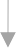 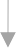 Placebo Subjects
Completed n=36
Drug Subjects Completed n=36
Total Subjects Completed n=72
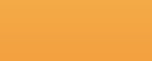 EKSTROM Trial
BASELINE CHARACTERISTICS
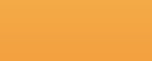 EKSTROM Trial
BASELINE CHARACTERISTICS
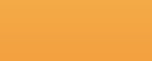 EKSTROM Trial
Results: Plaque Volume Changes at 1 year
(Percent Atheroma Volume PAV%)
1.6
1.2
Colchicine	Placebo
Colchicine	Placebo
1.40
1.4
1
1.0
1.2
0.8
1.0
0.6
0.8
PAV%
PAV%
p= 0.009
p=0.658
0.6
0.4
p=0.566
p=0.509
0.23
0.4
0.2
0.1
0.2
-
-
(0.03)
(0.0)
(0.07) (0.05)
(0.2)
(0.12)
(0.12)
(0.2)
Low Attenuation Plaque
Total Plaque
Total Non- Calcified
Fibro-Fatty
Fibrous PV
Dense Calcified
*p reported adjusted for Age, Gender, BMI, Hypertension, Hyperlipidemia, and Baseline Plaque from multivariable linear regres sion.
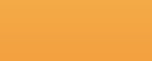 EKSTROM Trial
hs-CRP levels by treatment
1.2


1
1.05
0.8
0.9
0.8
0.75
0.6
0.7
0.65
0.4
0.5
0.35
0.2


0
Baseline
3 months
6 months
1 year
Colchicine
Placebo
Linear (Colchicine)
Linear (Placebo)
LIMITATIONS
A pilot study funded by a Foundation, so we were limited in enrollment to only 84 pts
The individual components showing plaque regression seen with NCP, Fibrofatty and Fibrous plaque with colchicine were not individually statistically significant, likely a power issue
The stable CAD population we enrolled had lower levels of both Low 	Attenuation Plaque (LAP) and CRP than prior ACS imaging trials done 	with this therapy
CONCLUSIONS
Low attenuation plaque (LAP) was not significantly reduced, however colchicine significantly reduced total plaque volume progression by 1.1% compared to placebo at 1 year
1% difference in PAV between intervention and reference arms was associated with a 25% reduction in odds of experiencing a MACE.
Iatan, et al.	Jama Cardiol 2023 [Colcot 23%	, LoDoCo2 31%	)
Further, colchicine treatment demonstrated trends toward regression of non-calcified plaque, fibrous and fibro-fatty plaque, and significantly slowed dense calcium progression
C-Reactive protein was significantly reduced by Colchicine 0.5 mg
The plaque effects are independent of baseline c-reactive protein
Prespecified Analysis to be reported
Effects of colchicine on detailed markers of inflammation (HsCRP, 	IL-18, BDNF, Eotaxin-1, ICAM1, MMP-3, MCP-1, VEGF).
Effects of colchicine on pericoronary adipose tissue (PCAT) volume and attenuation.
Effects of colchicine on epicardial adipose tissue (EAT) volume and density.
Effect of colchicine on endothelial function by Brachial Flow 	Mediated Dilation (FMD)
Effects of colchicine on hepatic fat (MAFLD)
Effects of colchicine on bone mineral density